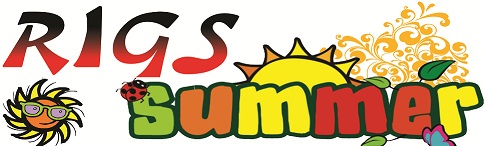 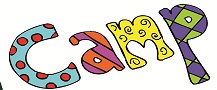 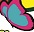 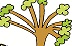 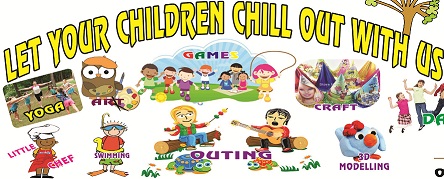 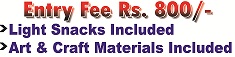 Mont I to Std X
9th May – 11th May’16
Last Date for Submission -2/5/16
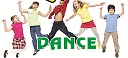 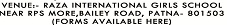